UNIVERZITET U NOVOM SADU
TEHNIČKI FAKULTET „MIHAJLO PUPIN“
ZRENJANIN
TRIBINA ALUMNI @TFZR
Iskustva programera 
iz realne prakse
TRIBINA Alumni @ TFZR :     Iskustva programera iz realne prakse
PREDAVAČ:
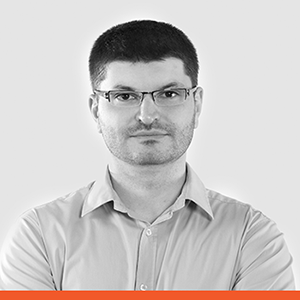 Boban Mikšin
Vega IT Sourcing, Novi Sad
Partner & CTO
TEMA:
Komunikacija pre implementacije
Komunikacija pre implementacije
Zašto je bitna

Šta dobijamo, a šta gubimo

Kako je unaprediti